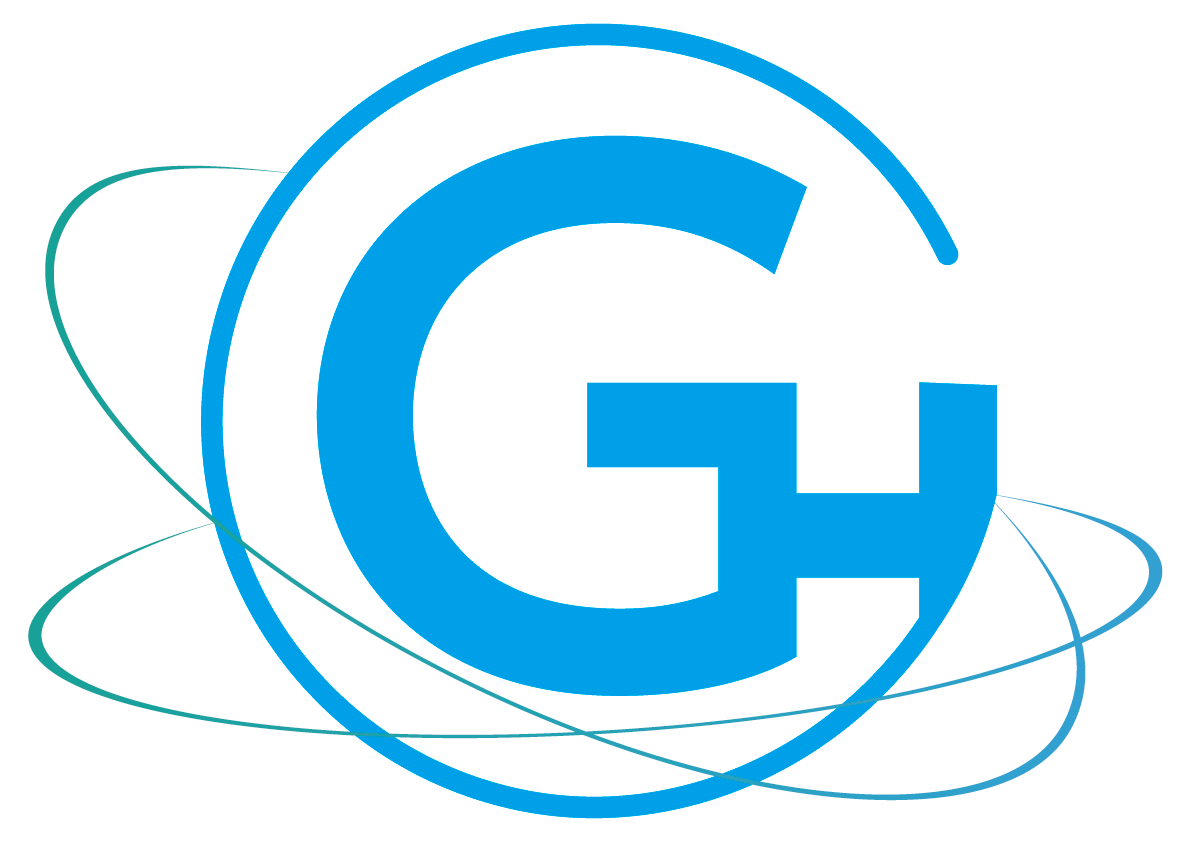 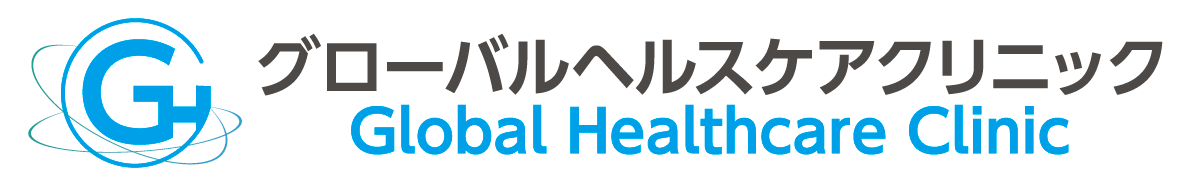 内科・感染症内科・小児科
アレルギー科・渡航外来
受診者の解析（2021.6～2022.5）
水野　泰孝　Yasutaka Mizuno, MD.
受診者数
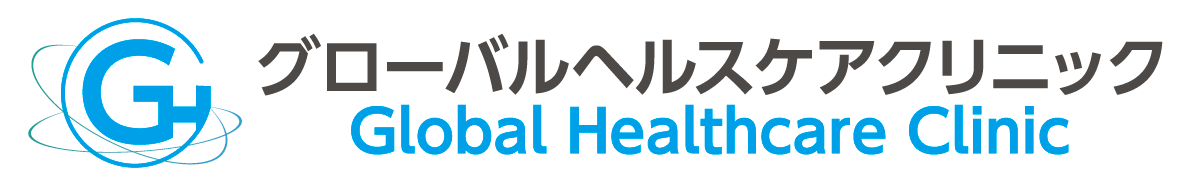 初診者年齢層（n=1,700　平均年齢：37.2歳）
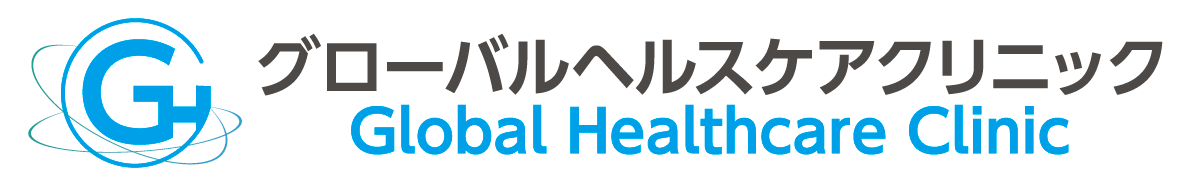 初診者内訳（n=1,700　平均年齢：37.2歳）
＊公費は定期予防接種・COVID予防接種など
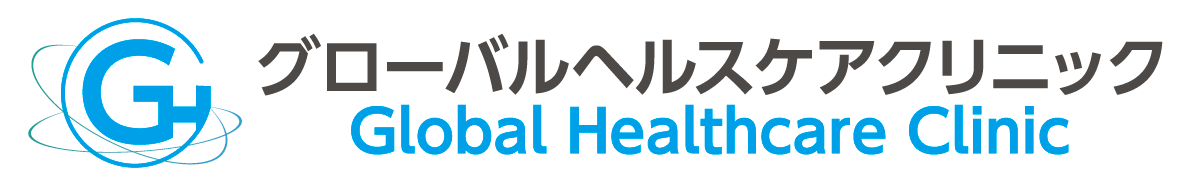 診療科内訳・専門科
＊渡航外来受診者282名のうち97名（34.3％）はCOVID検査証明書発行
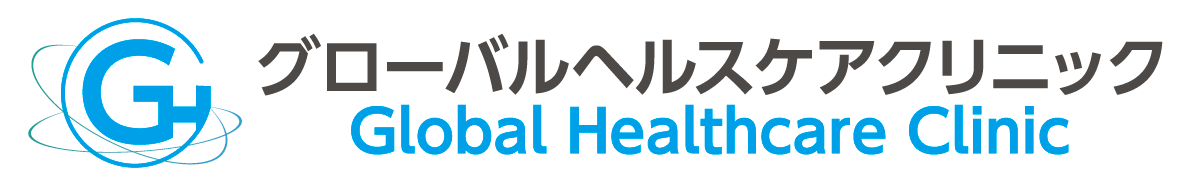 感染症内科内訳（n=486）
性感染症（n=43）
寄生虫症（n=129）
＊COVID-19関連として抗体検査：82名　接触者検査（陰性者）：45名　罹患後診療：7名　相談のみ：15名
＊＊希少寄生虫症相談として包虫症以外に蟯虫症・住血吸虫症・有鉤嚢虫症・トキソカラ症・肝蛭症・フィラリア症など
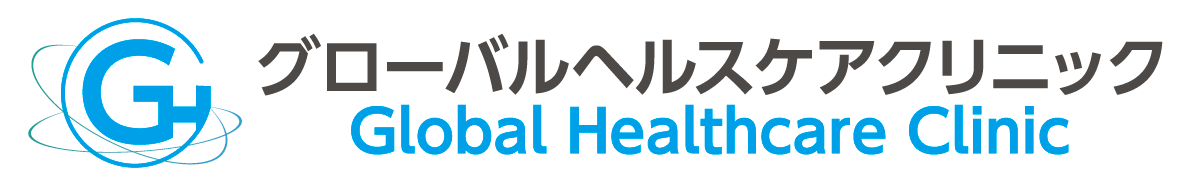